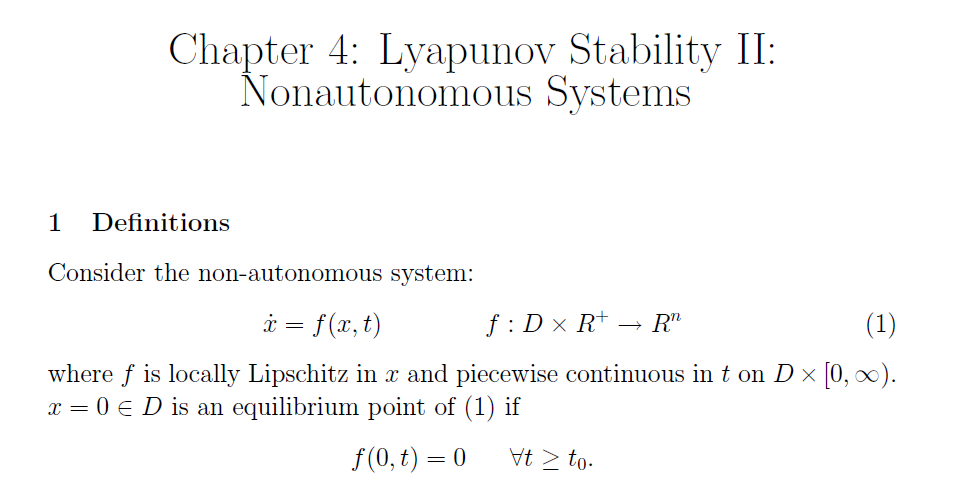 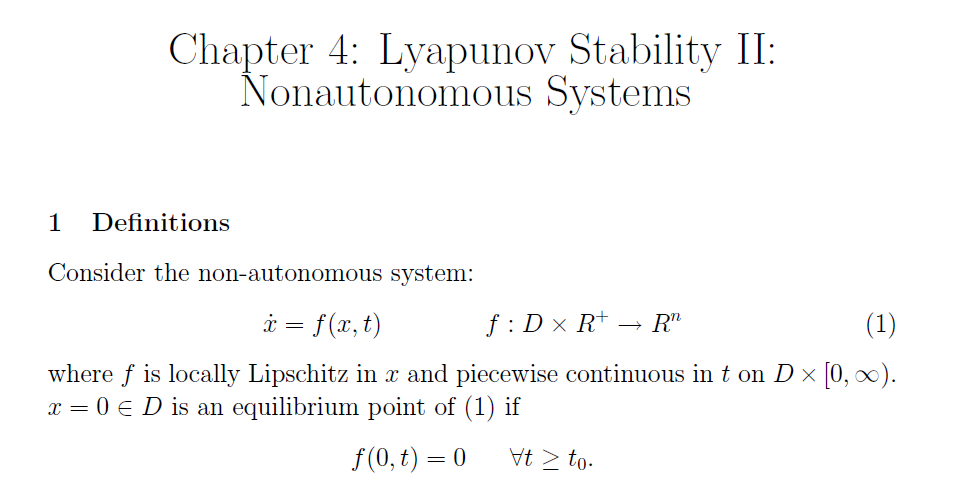 Analyze the non-autonomous systems by adapting (extending) the tools we developed for autonomous systems.
Response not affected by t0
Autonomous vs. Nonautonomous
x(t) versus time (t)
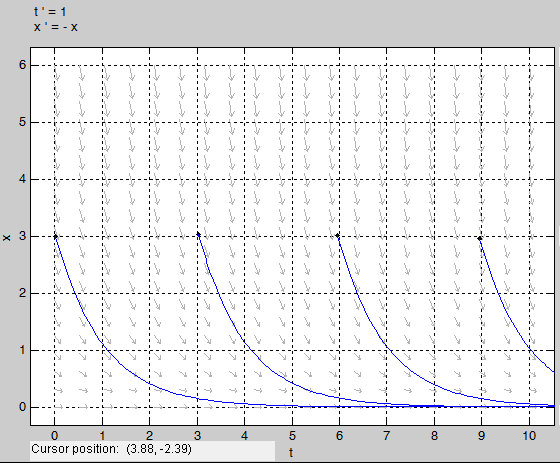 t0=0
t0=3
t0=6
t0=9
x(t0)=3
x(t)
Response depends on t0
x(t) versus time (t)
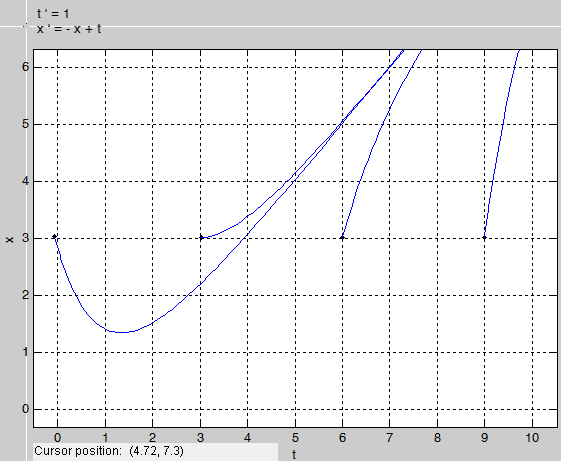 time (t)
Autonomous
t0=3
t0=0
x(t0)=3
x(t)
t0=9
t0=6
Nonautonomous
time (t)
Motivation: The Tracking Problem
Up until now we have only talked about regulation (stabilizing the system to an equilibrium point). That problem yielded an autonomous system even with state feedback.
Based on what we already know a solution may look like this
Looking at the closed-loop system we see that it is non-autonomous.
Do the tools for autonomous systems support this result???
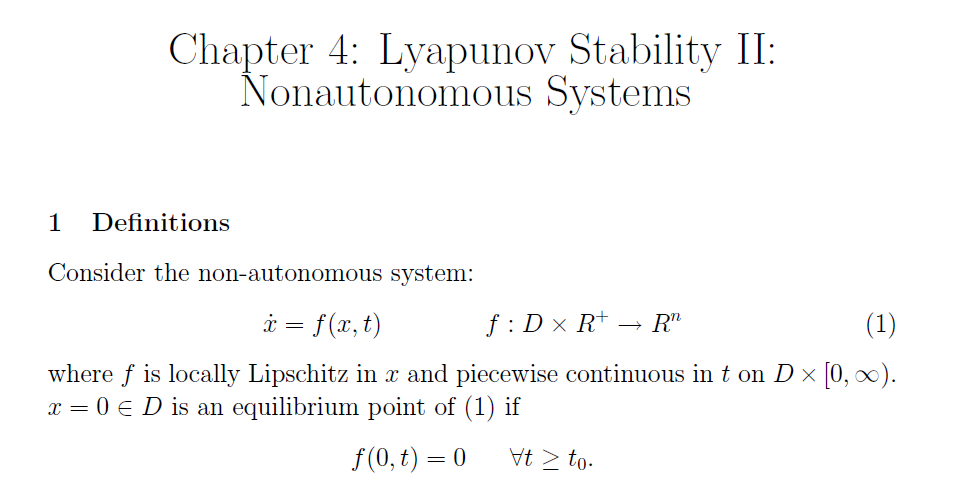 Difference from autonomous: added this constraint on the initial condition t0
Difference from autonomous: added this constraint on the initial condition t0
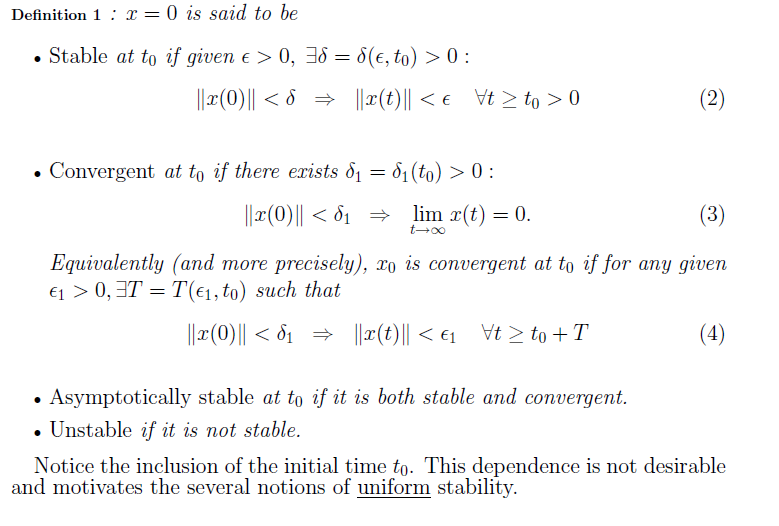 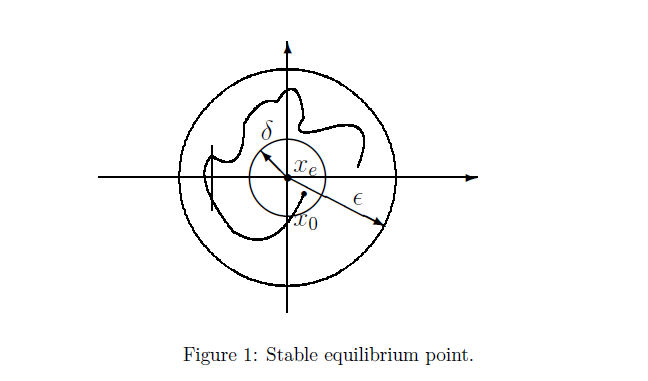 Evolution of the state from same initial state but different starting times
t01
(Modified from Chapter 3)
Difference from autonomous: added this constraint on the initial condition t0
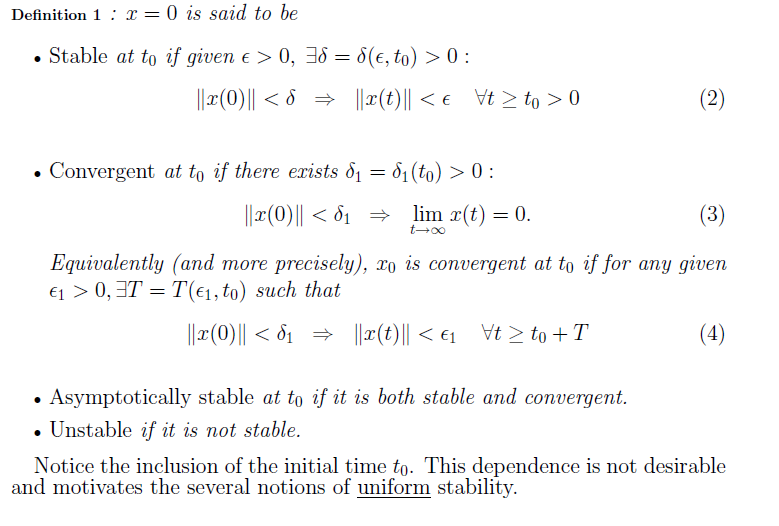 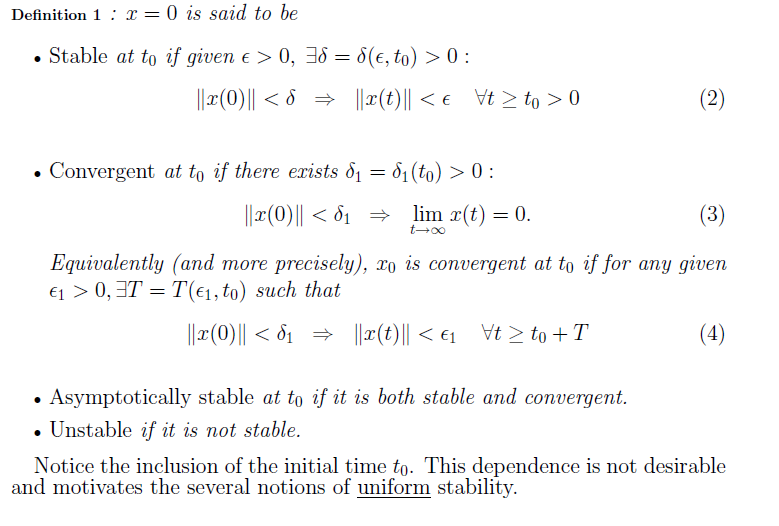 Bound on initial condition is independent of the initial time.
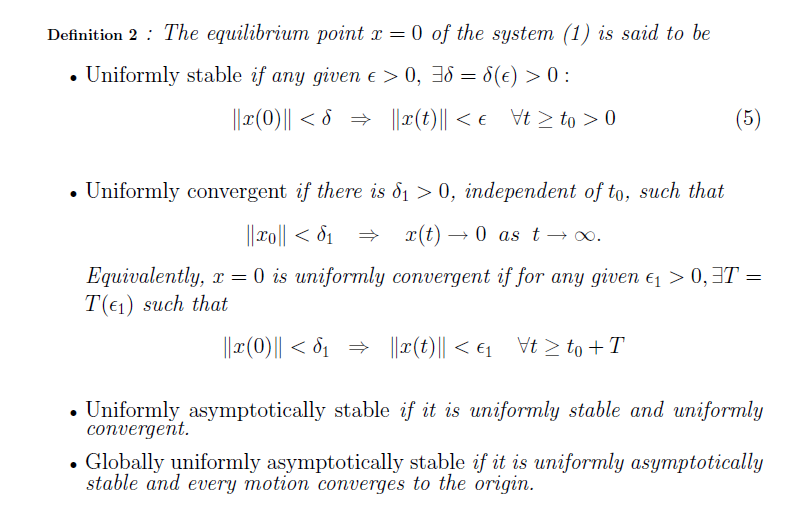 Independent of t0
Independent of t0
Independent of t0
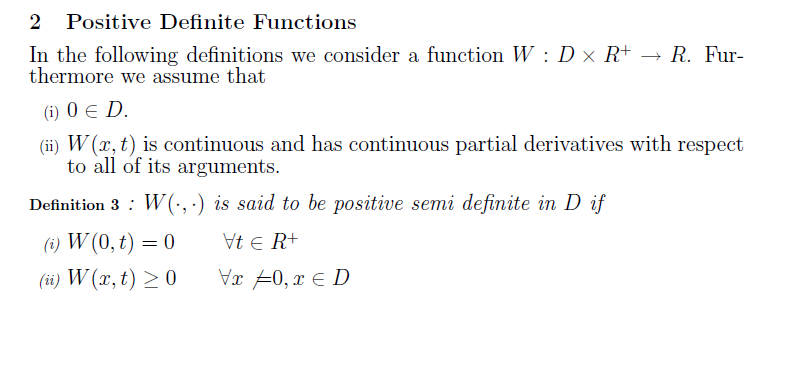 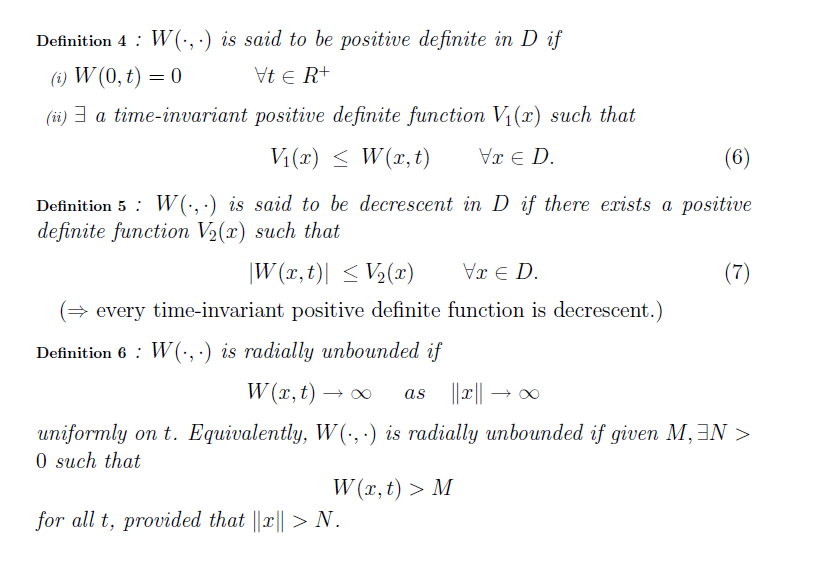 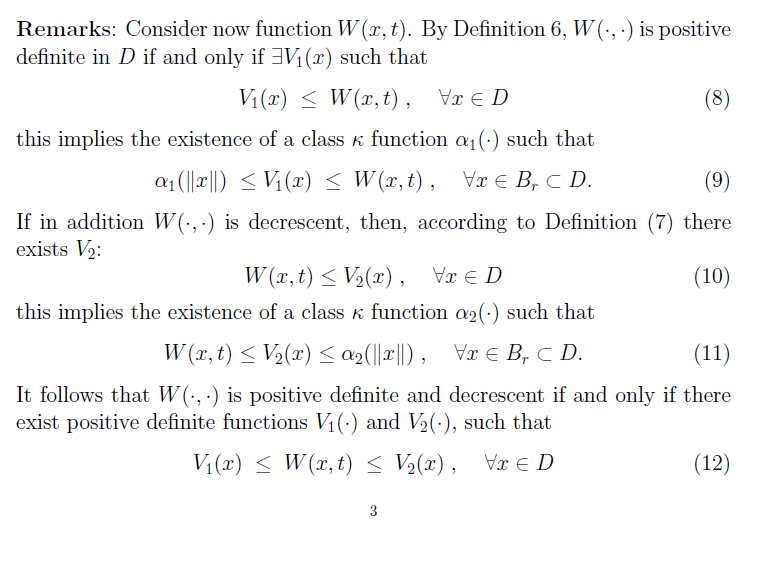 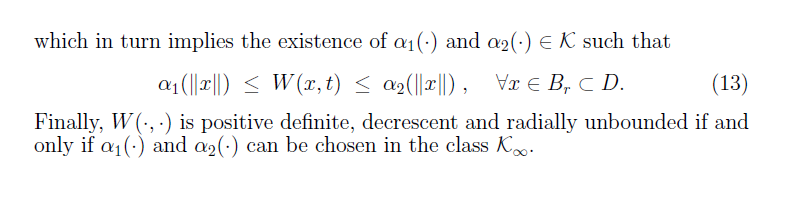 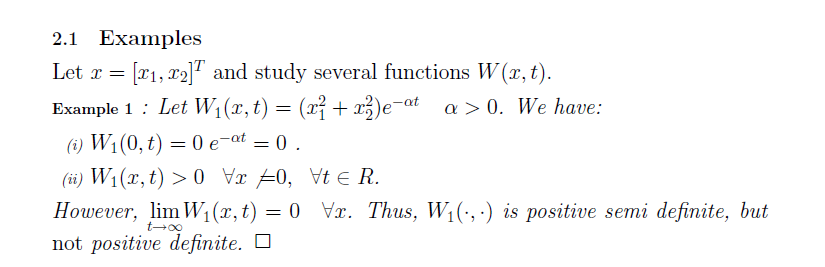 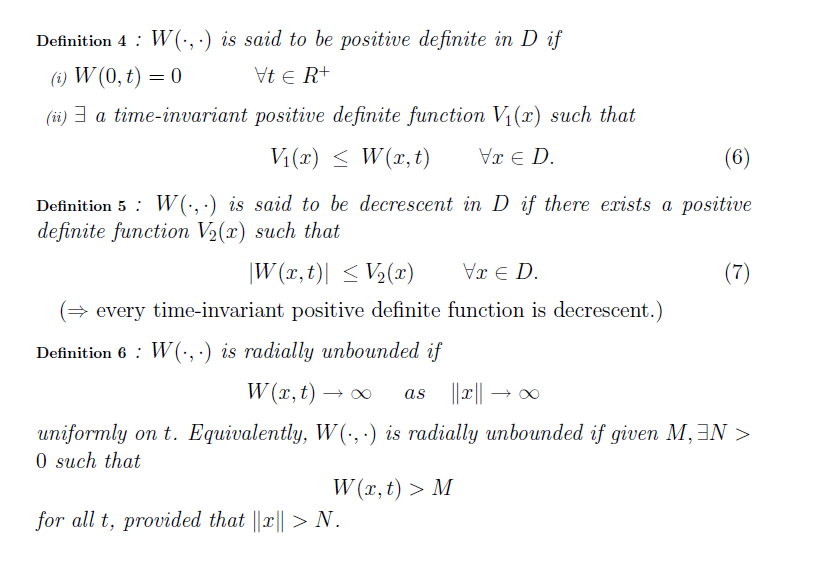 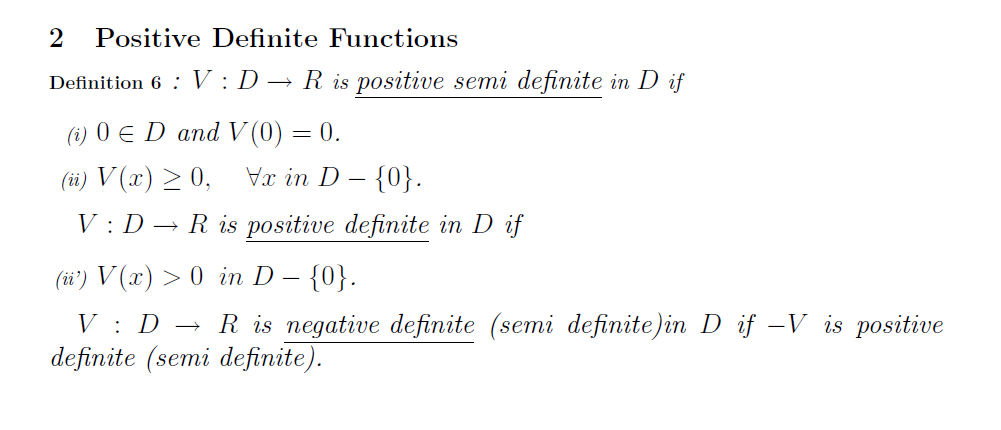 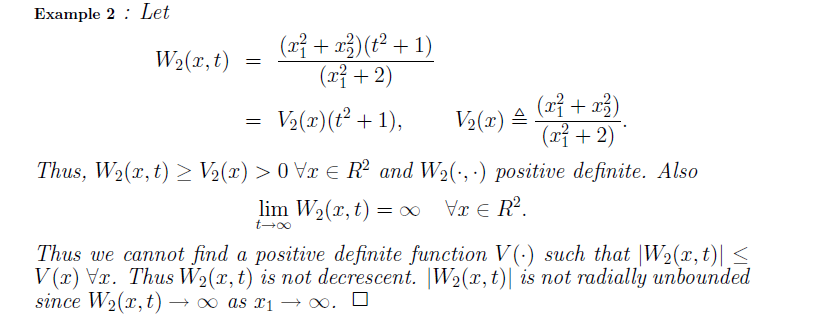 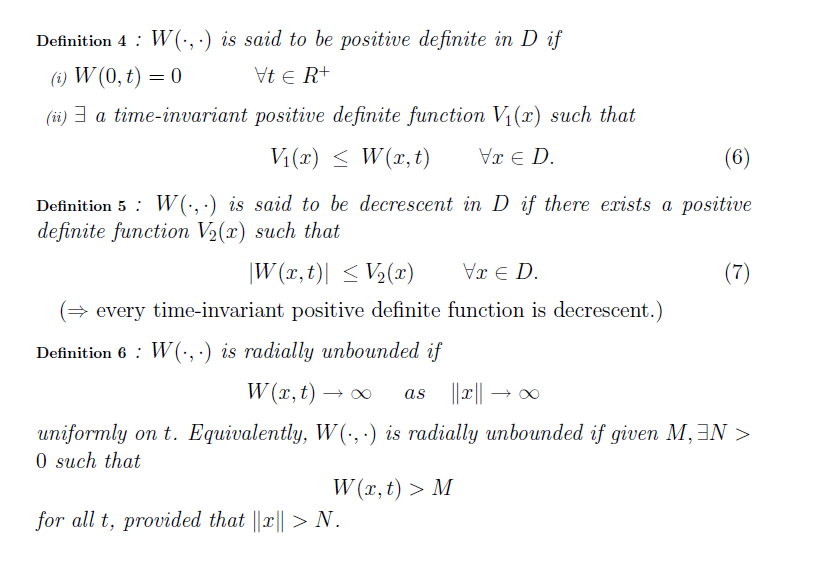 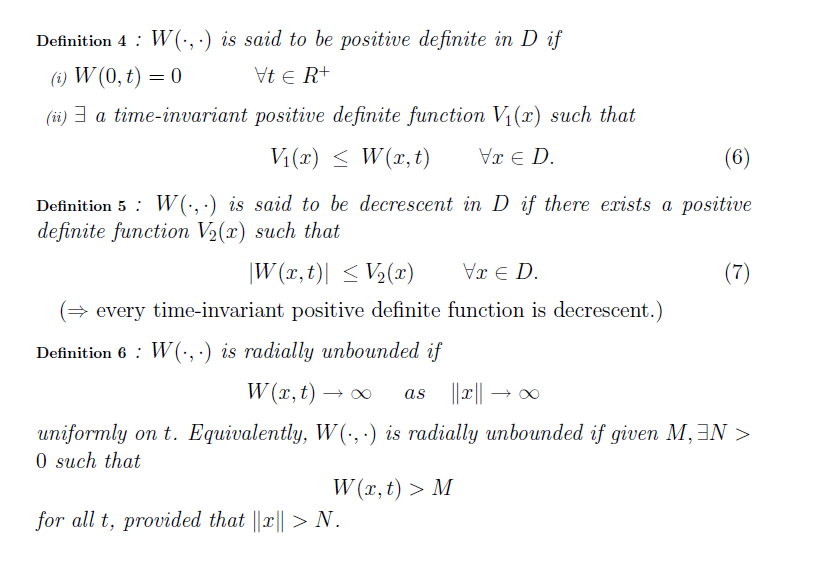 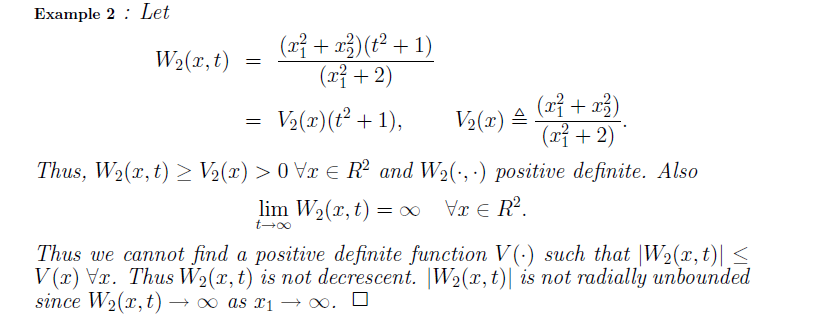 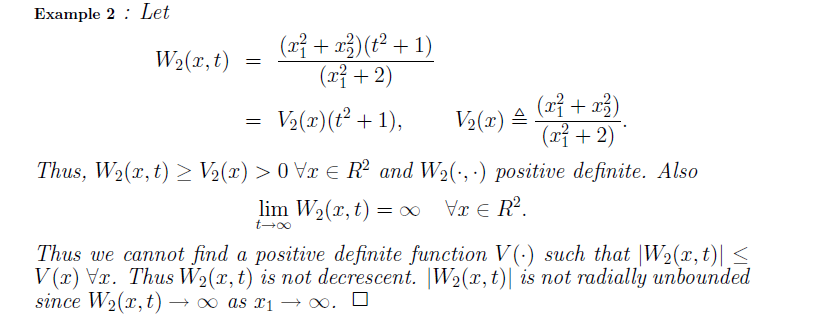 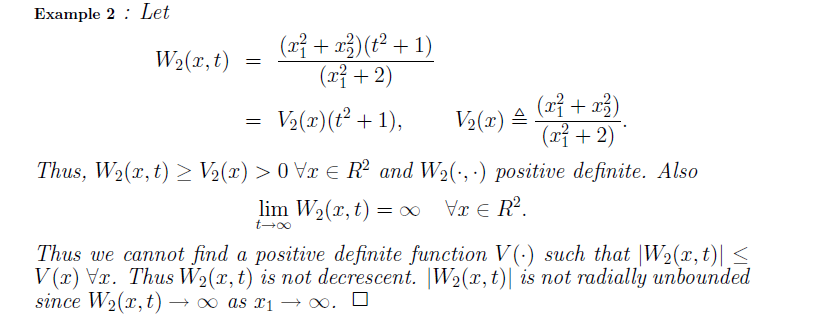 (cont)
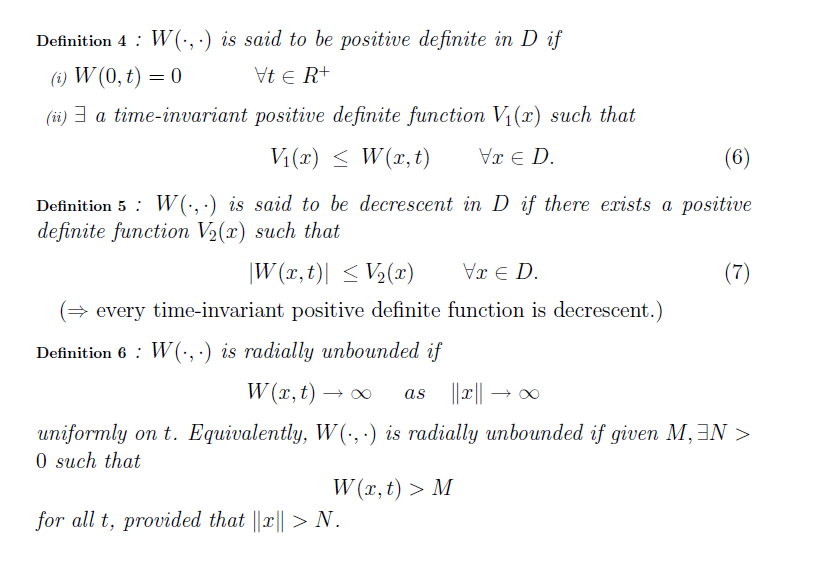 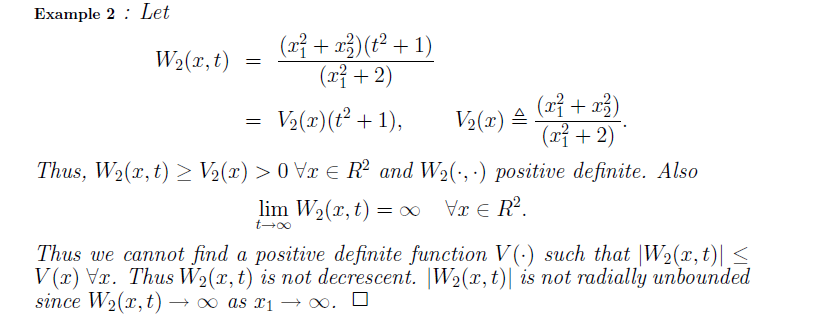 1
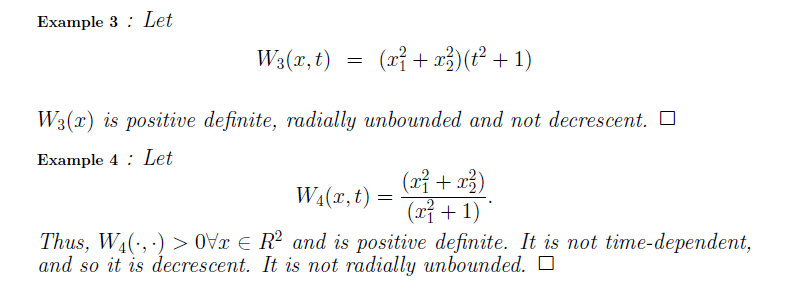 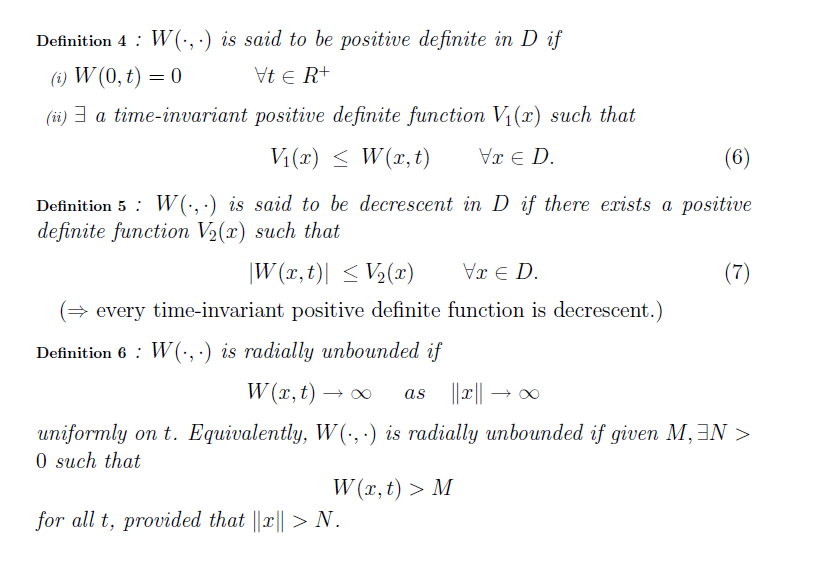 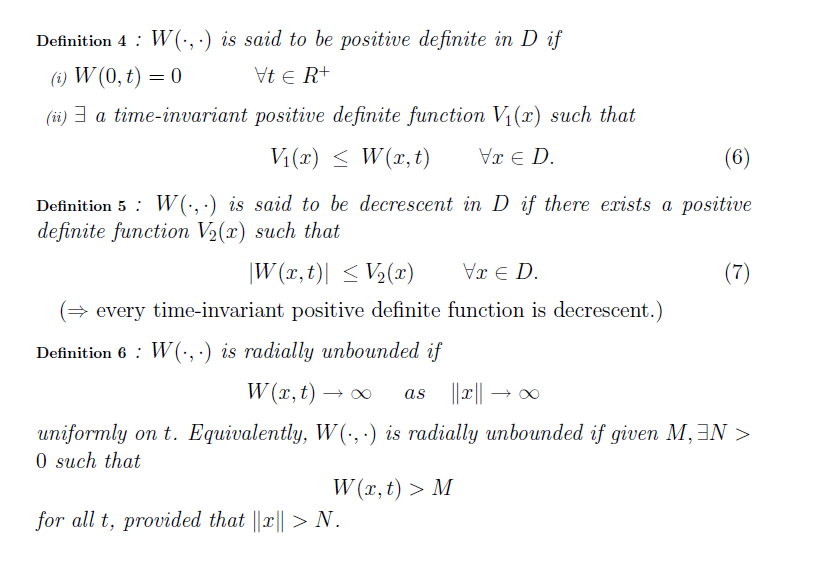 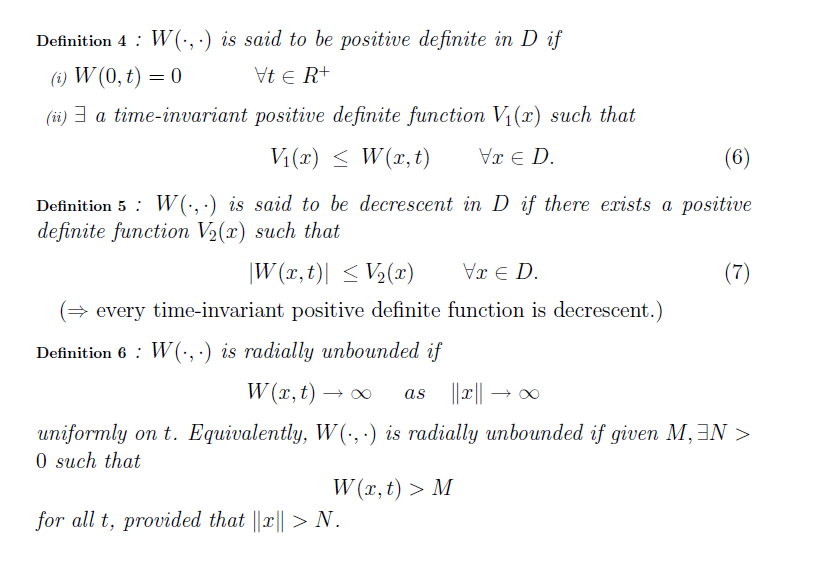 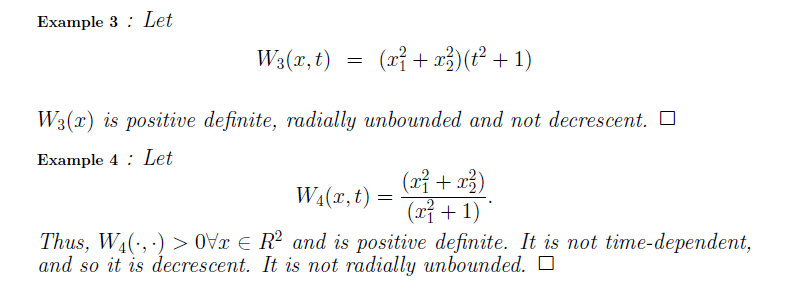 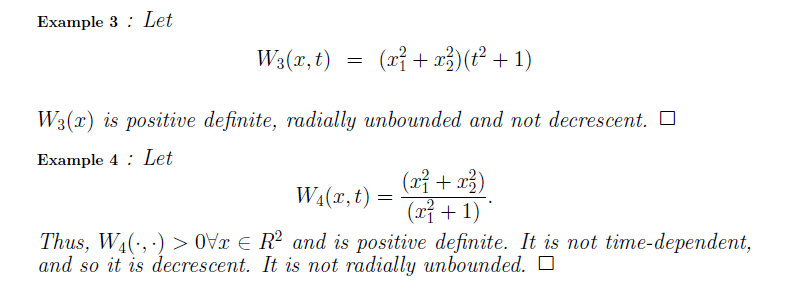 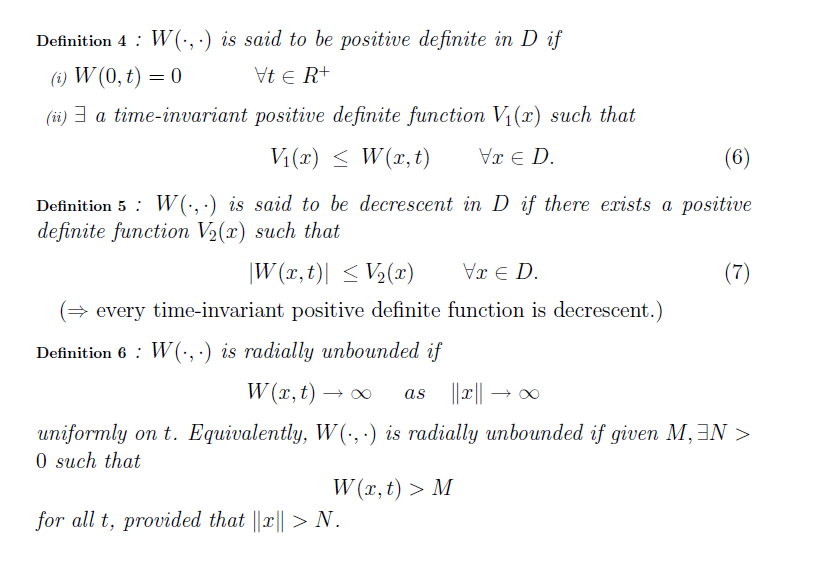 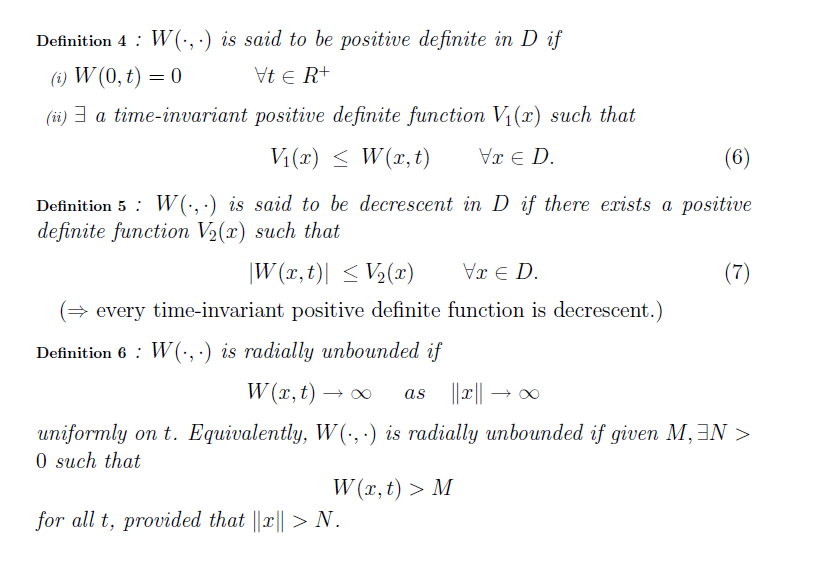 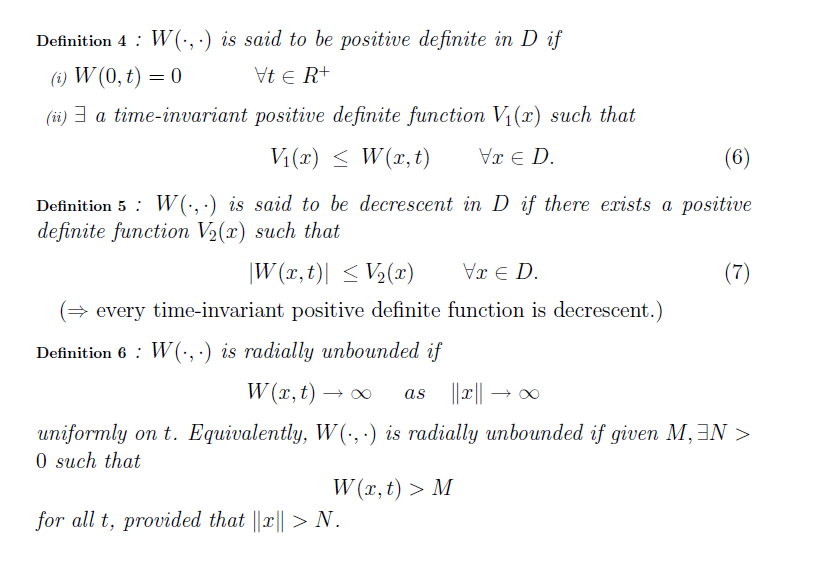 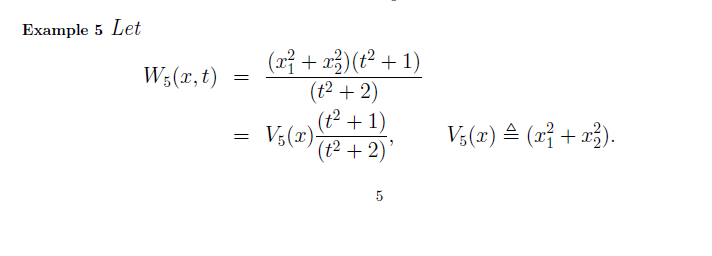 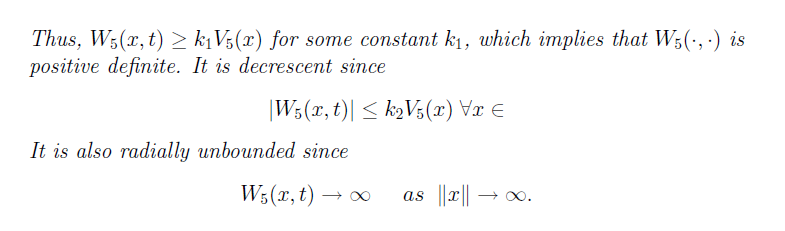 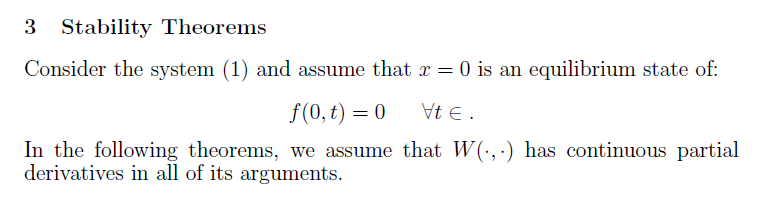 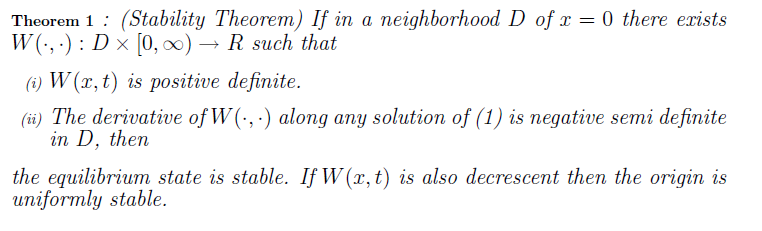 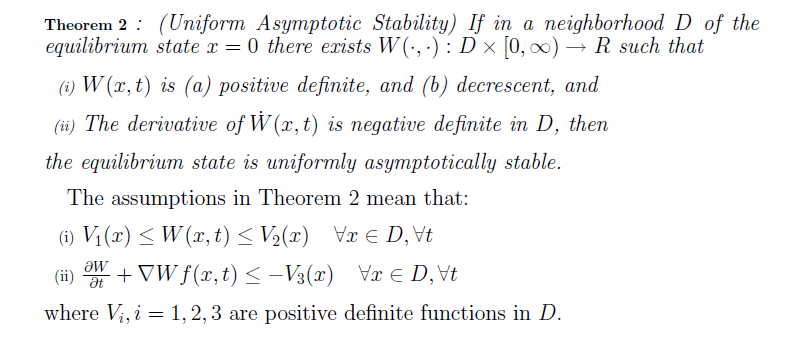 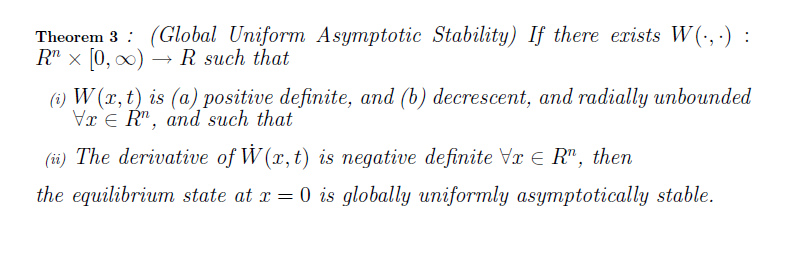 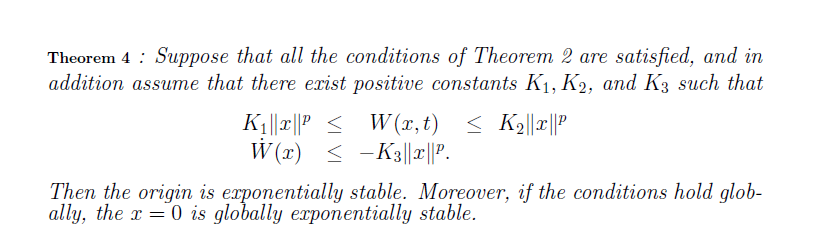 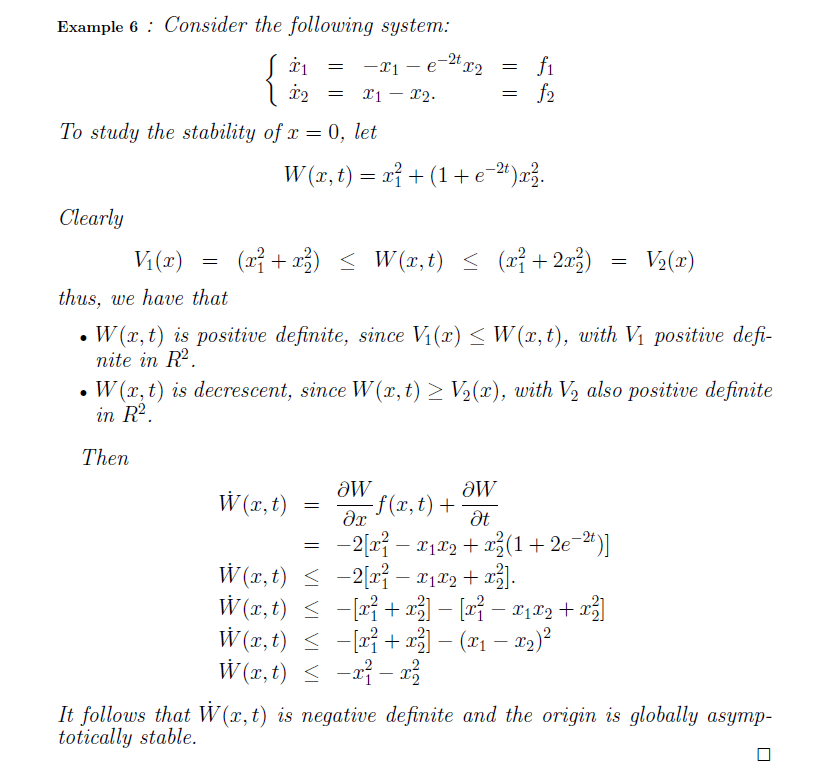 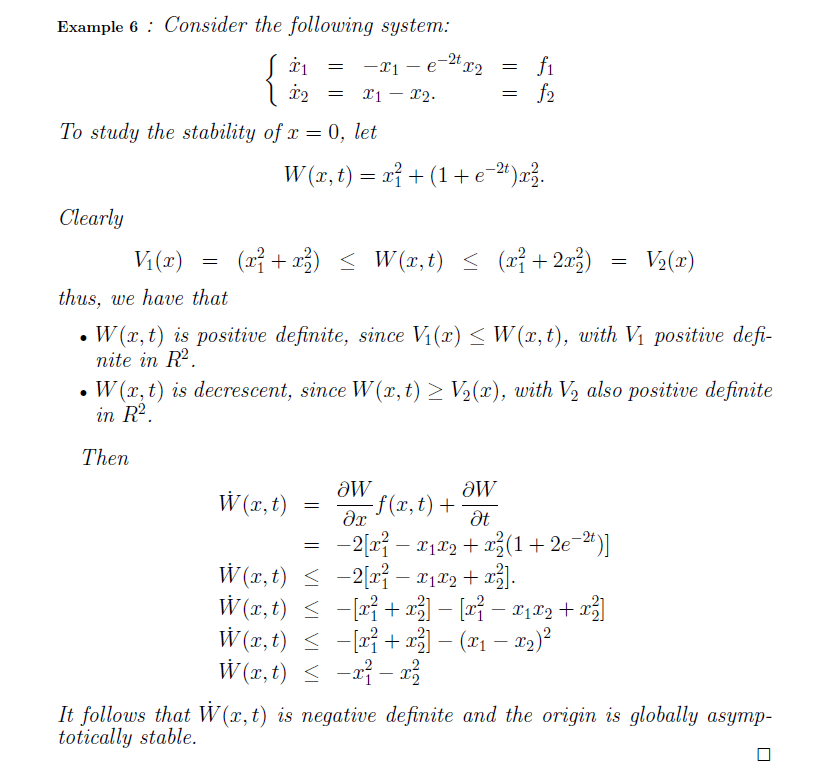 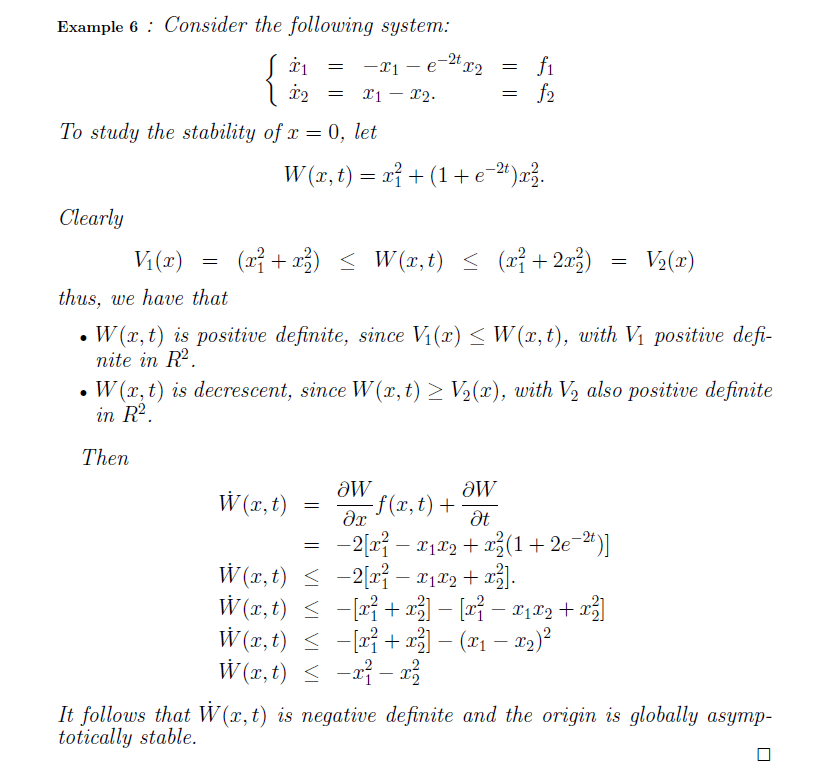 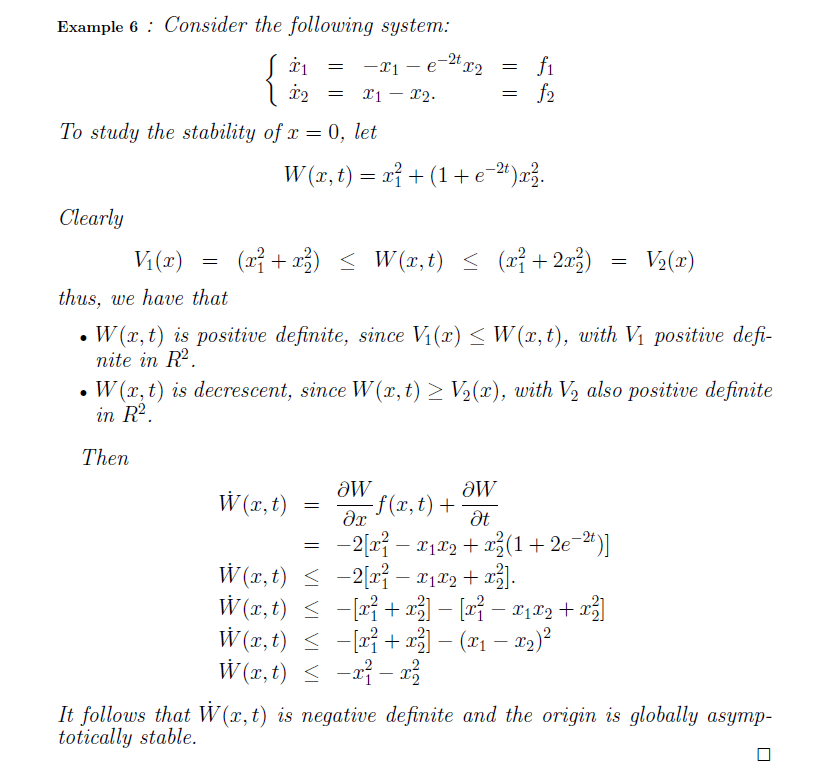 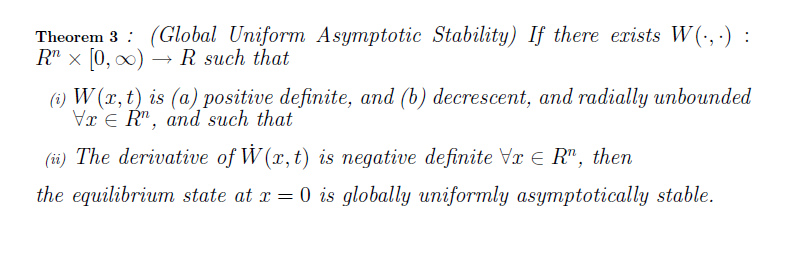 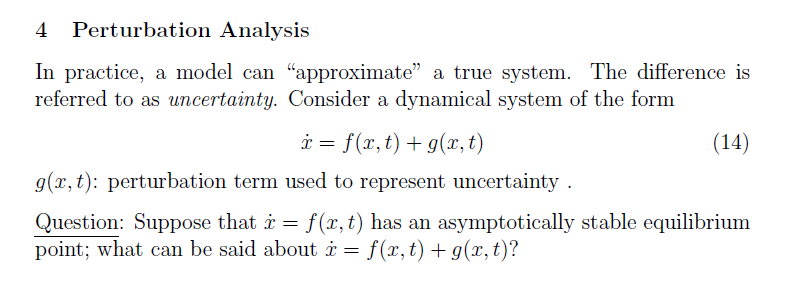 ?
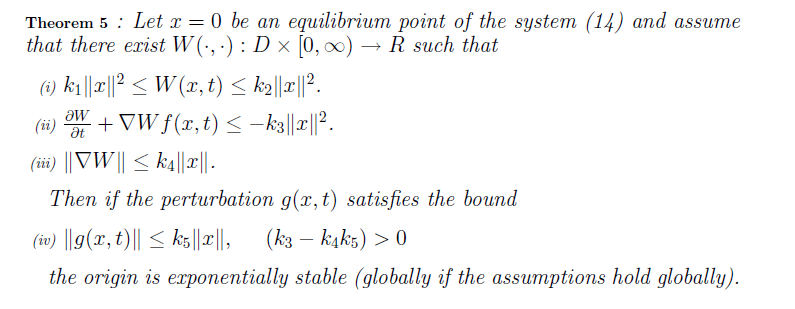 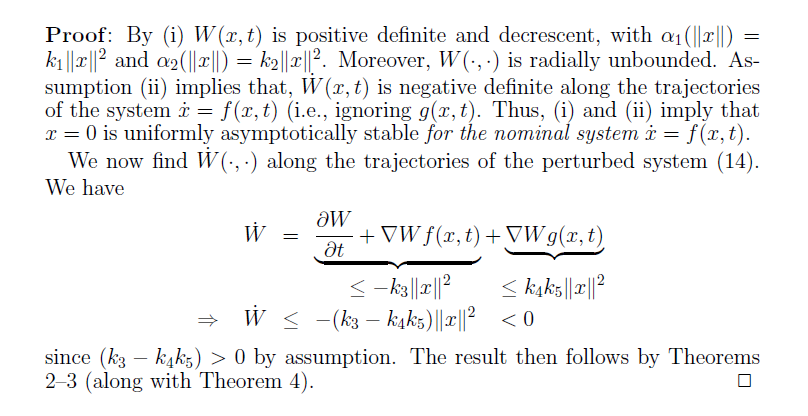 Example 1 of Perturbation Analysis
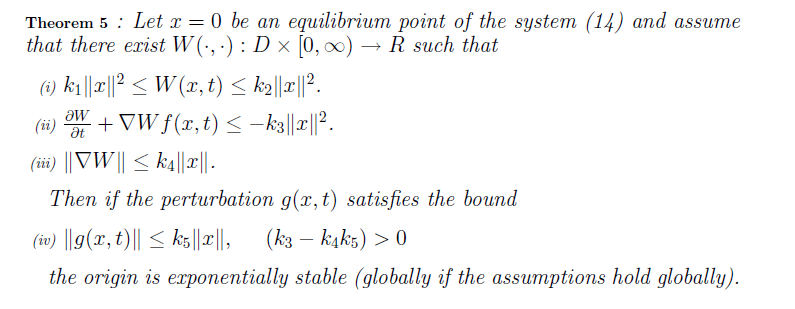 Example 1 of Perturbation Analysis (cont)
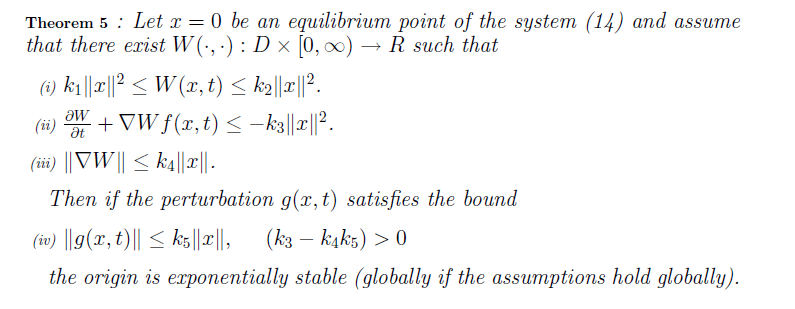 Example 1 of Perturbation Analysis (cont)
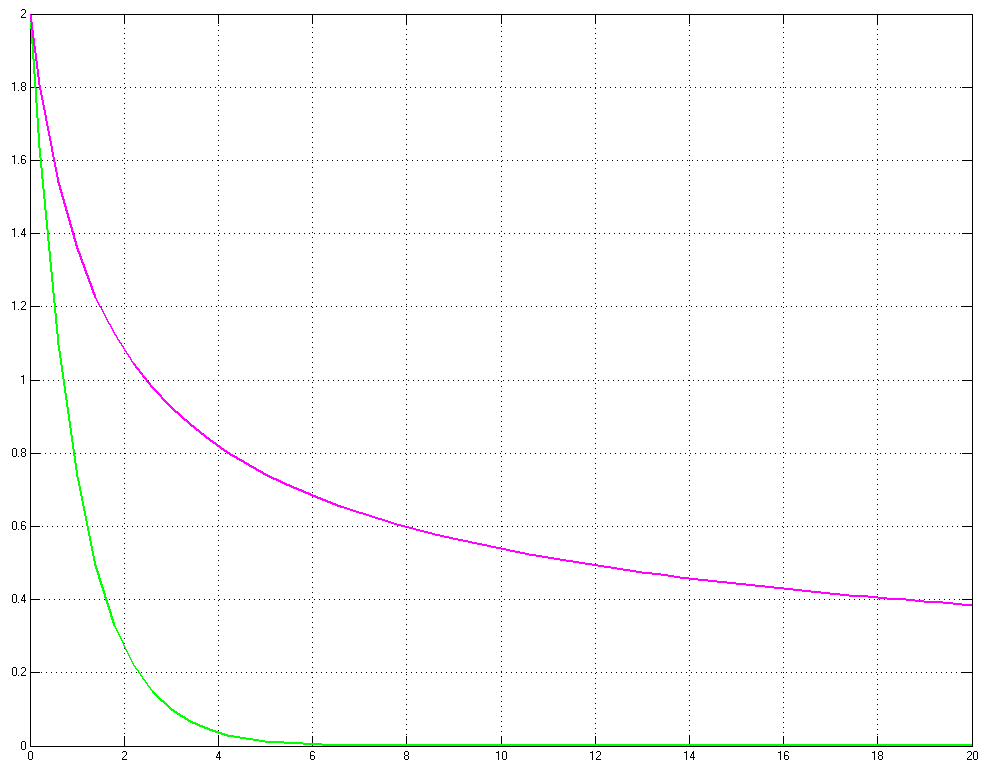 Perturbed system
Unperturbed  system
Time
Example 2 of Perturbation Analysis
+0
g(x,t)
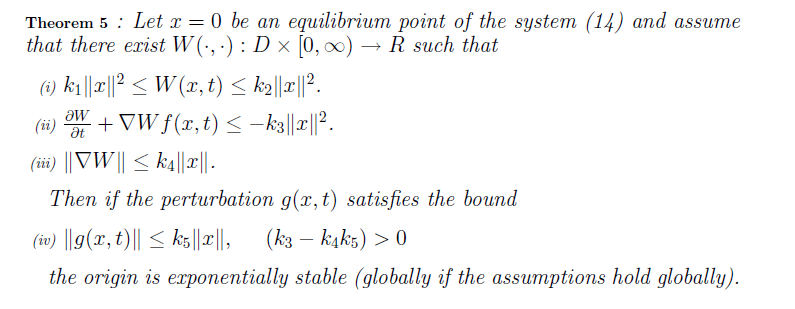 Example 2 of Perturbation Analysis (cont)
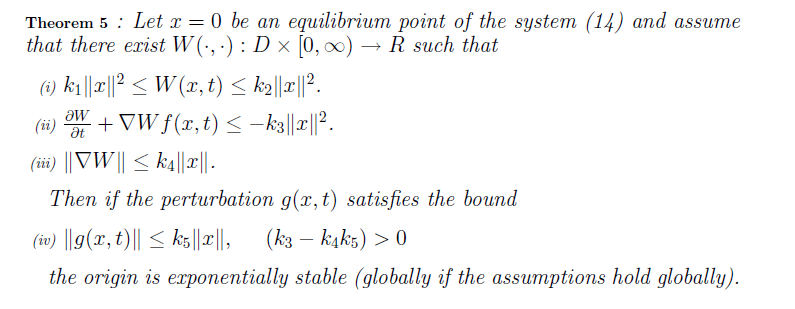 Example 2 of Perturbation Analysis (cont)
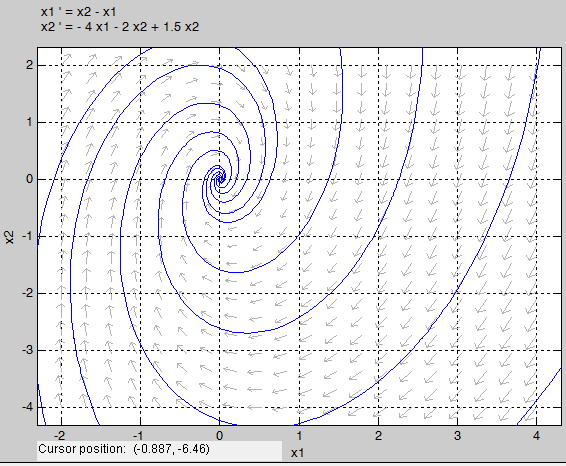 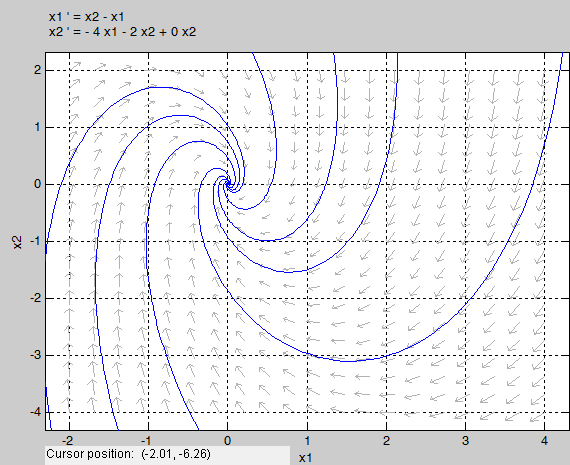 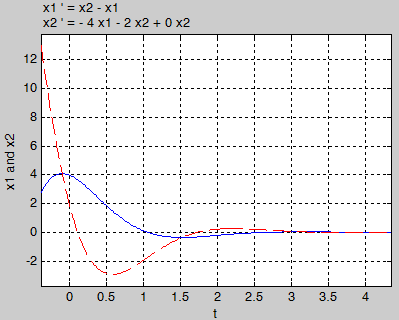 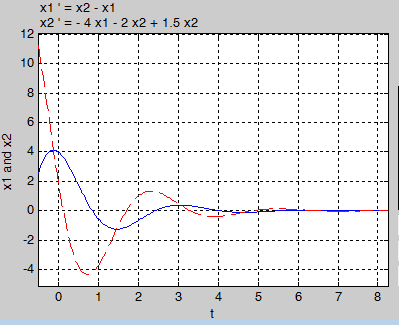 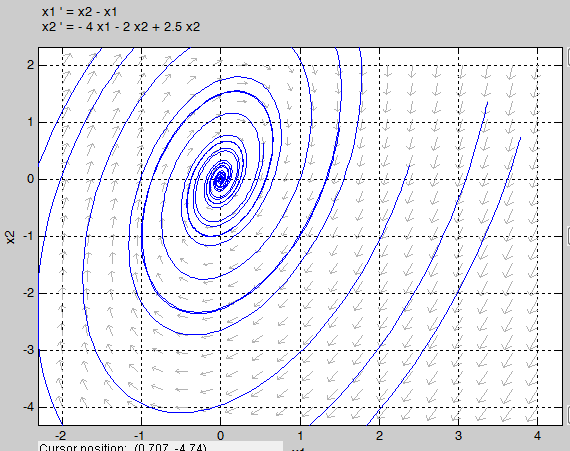 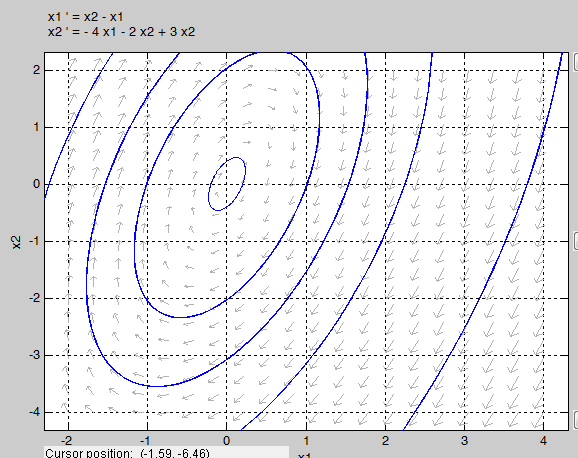 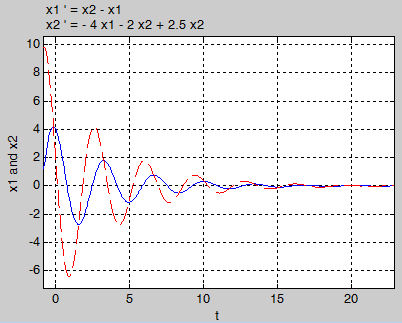 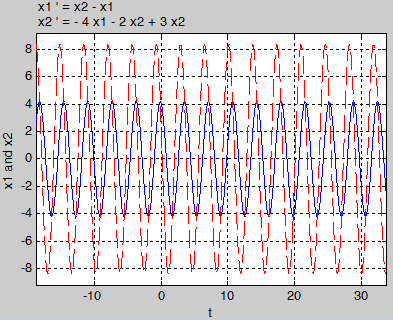 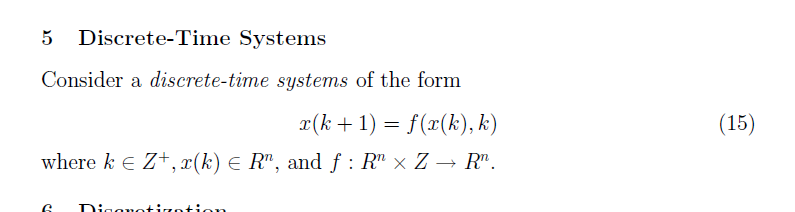 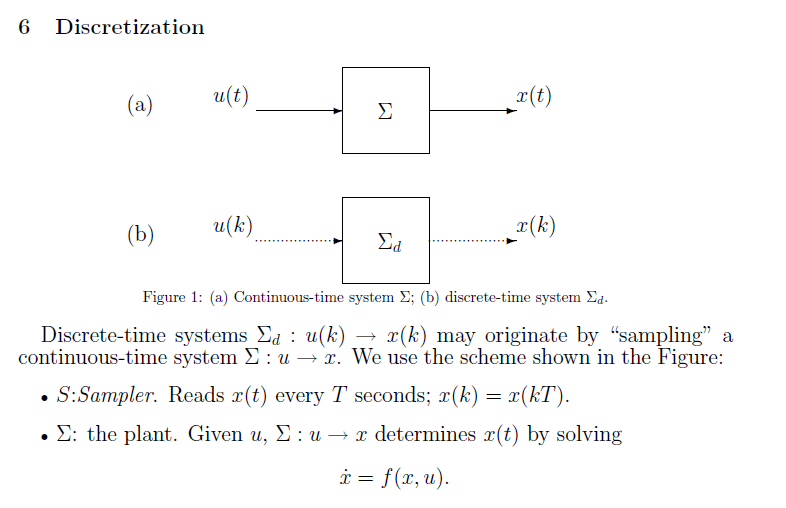 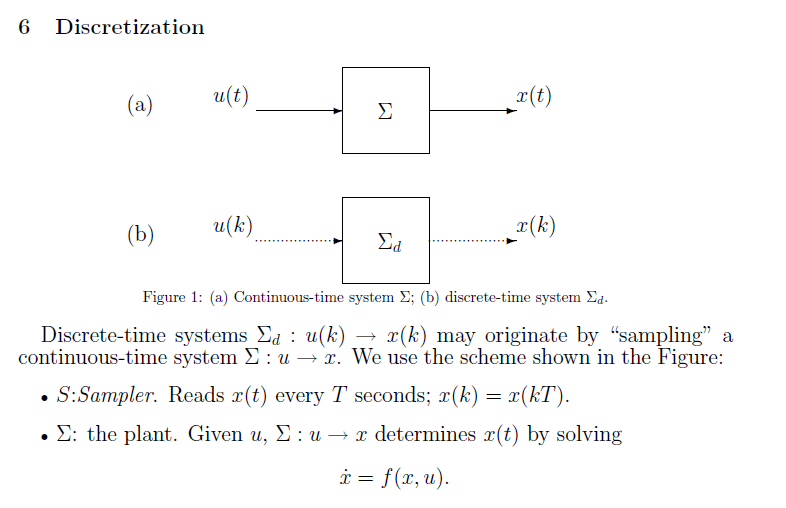 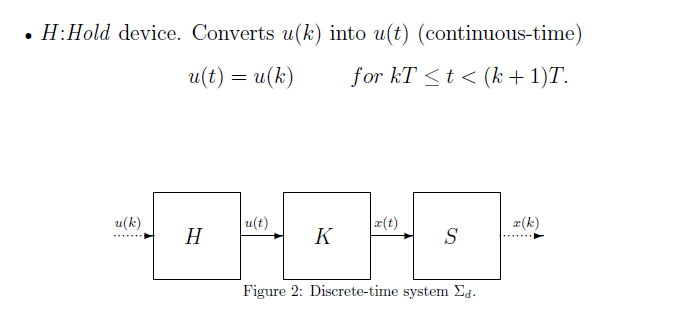 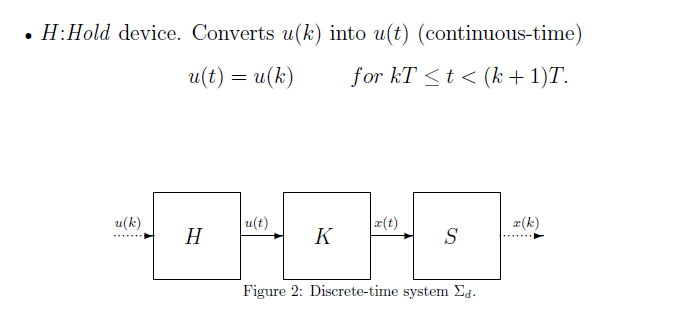 Cont.
Cont.
Discrete
Discrete
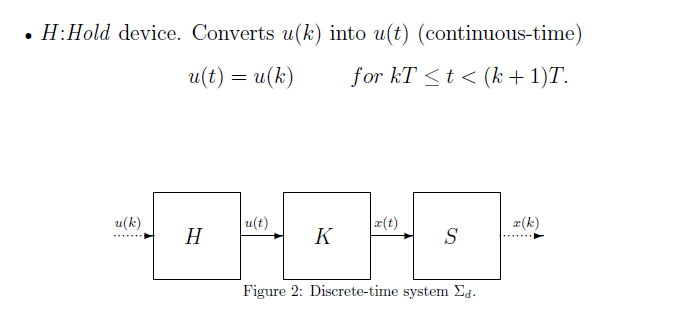 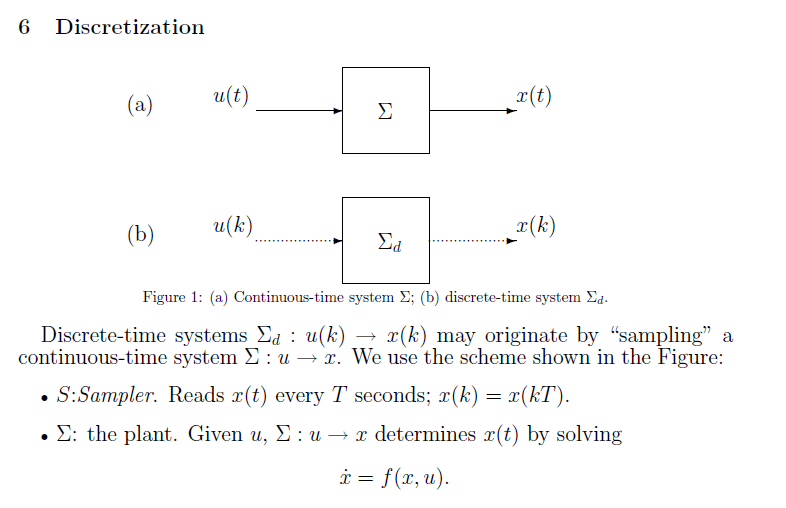 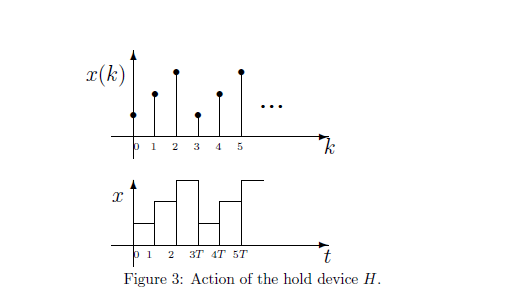 x(t)
t
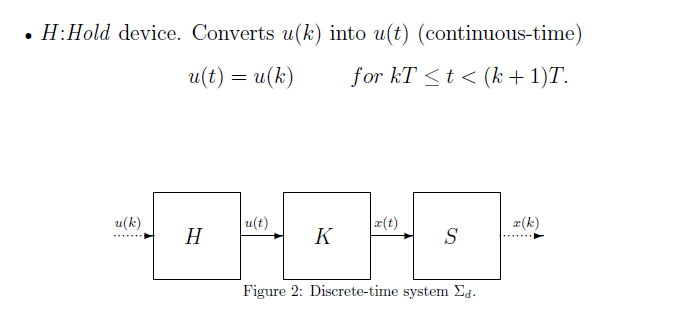 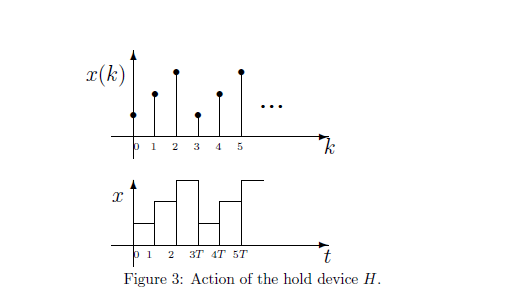 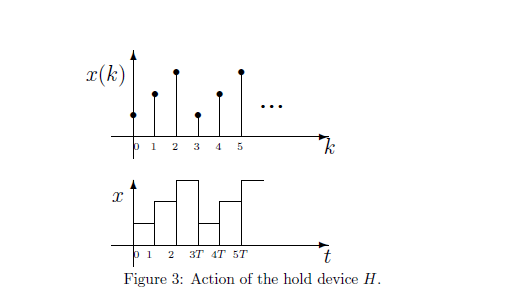 Example: Digital Motor Controller
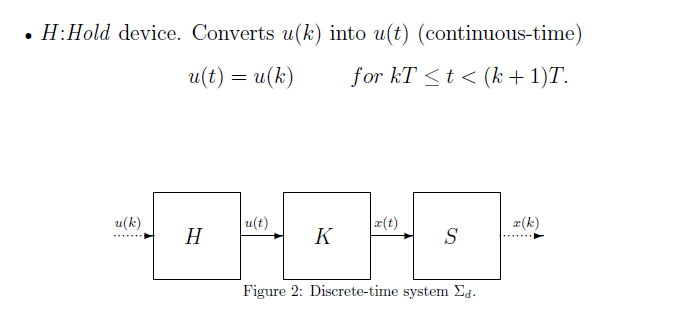 voltage
position
Encoder
(A/D)
D/A +
Amplifier
Normally we make the assumption that if the sample rate is high then it acts like a continuous system.
Motor
Micro Controller
(control algorithm)
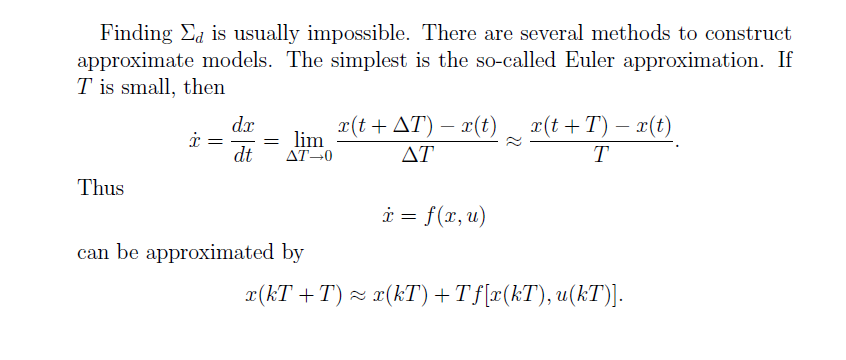 Approximation of slope at t=kT
System at kT
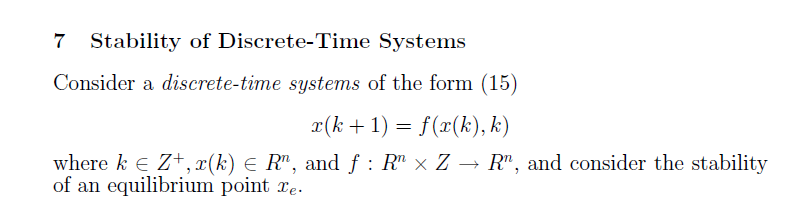 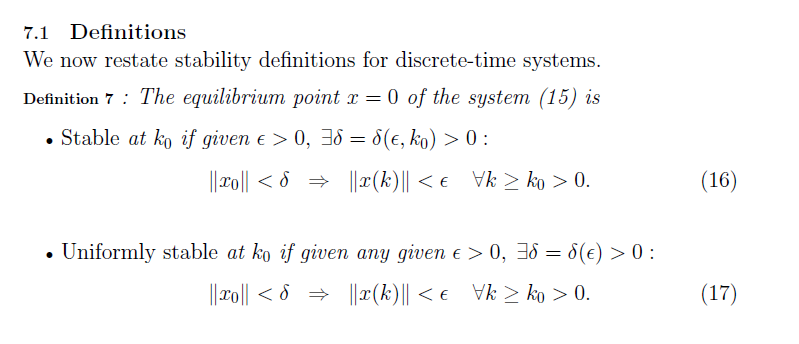 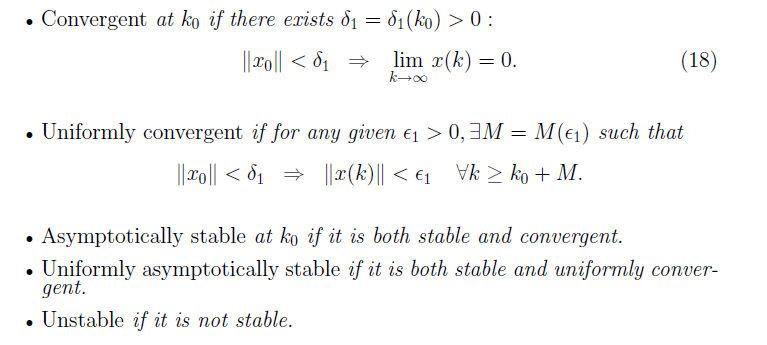 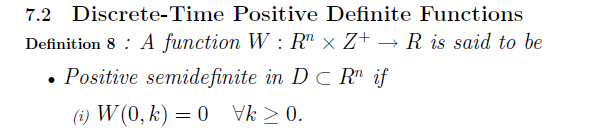 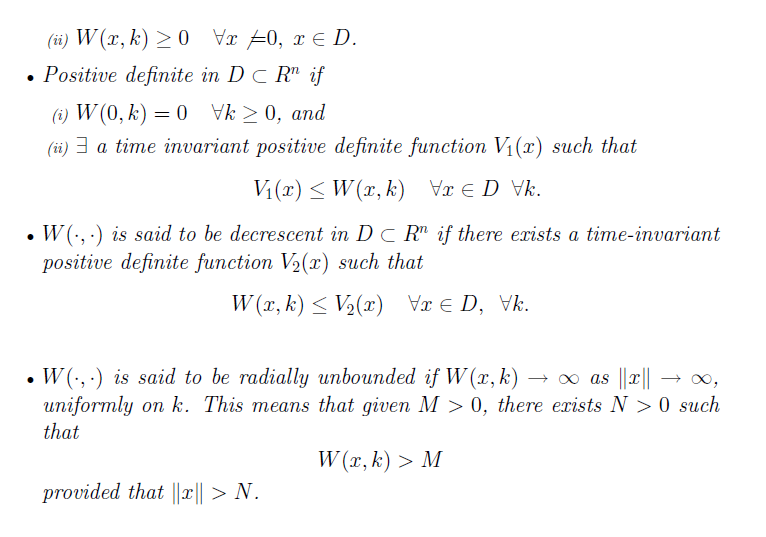 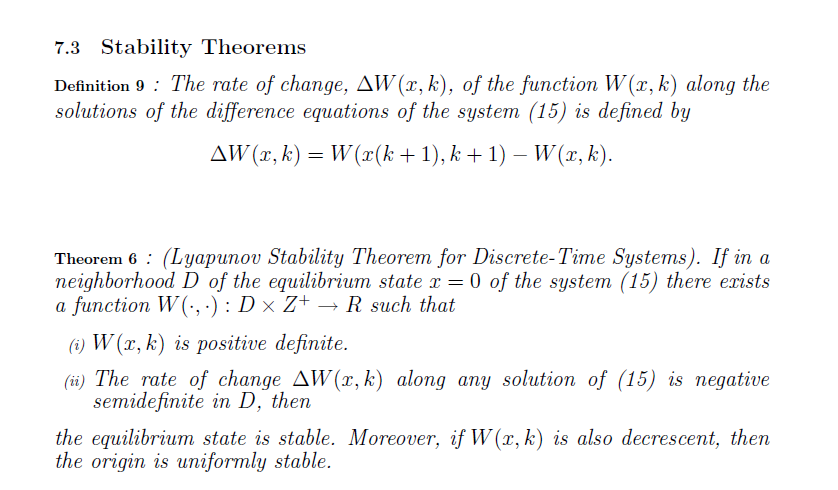 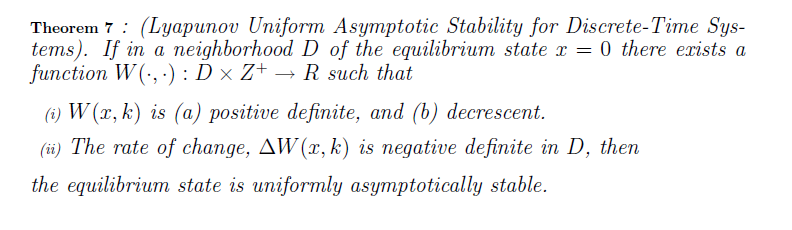 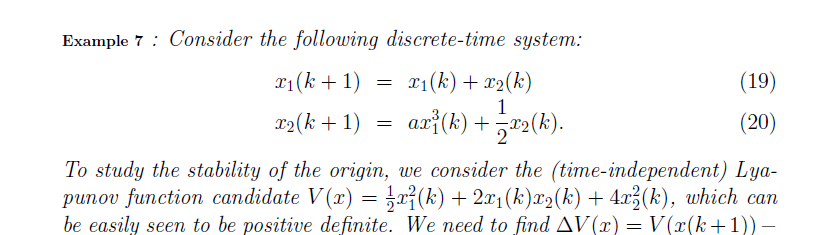 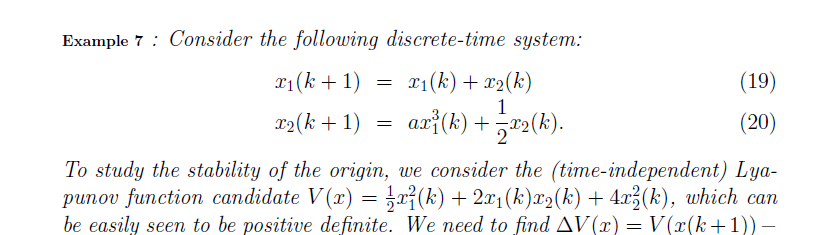 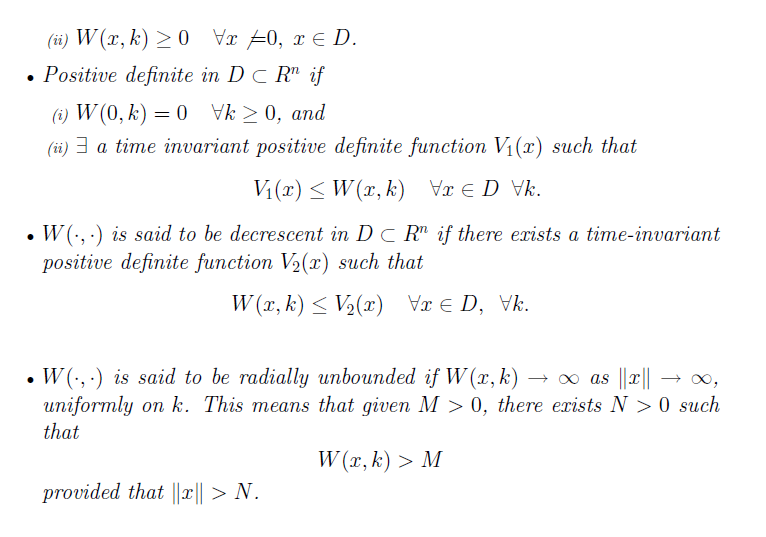 Example 7 (cont)
Original System
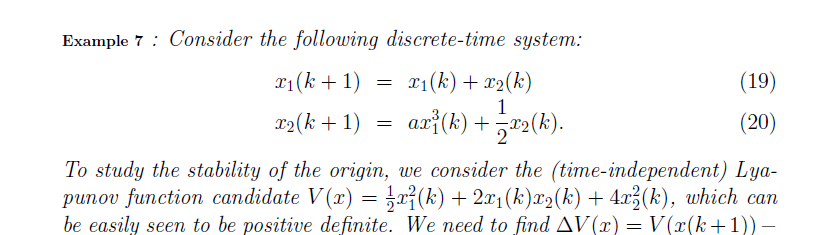 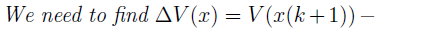 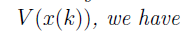 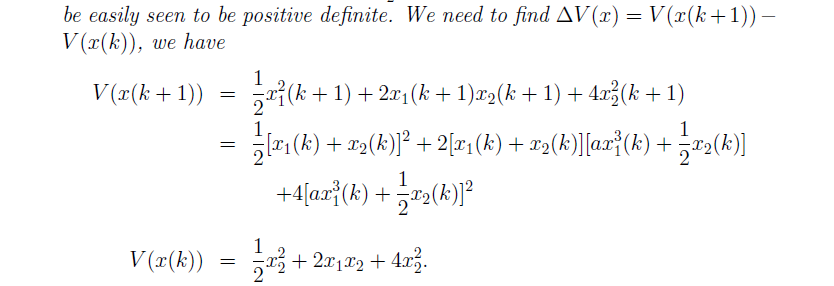 1
Example 7 (cont)
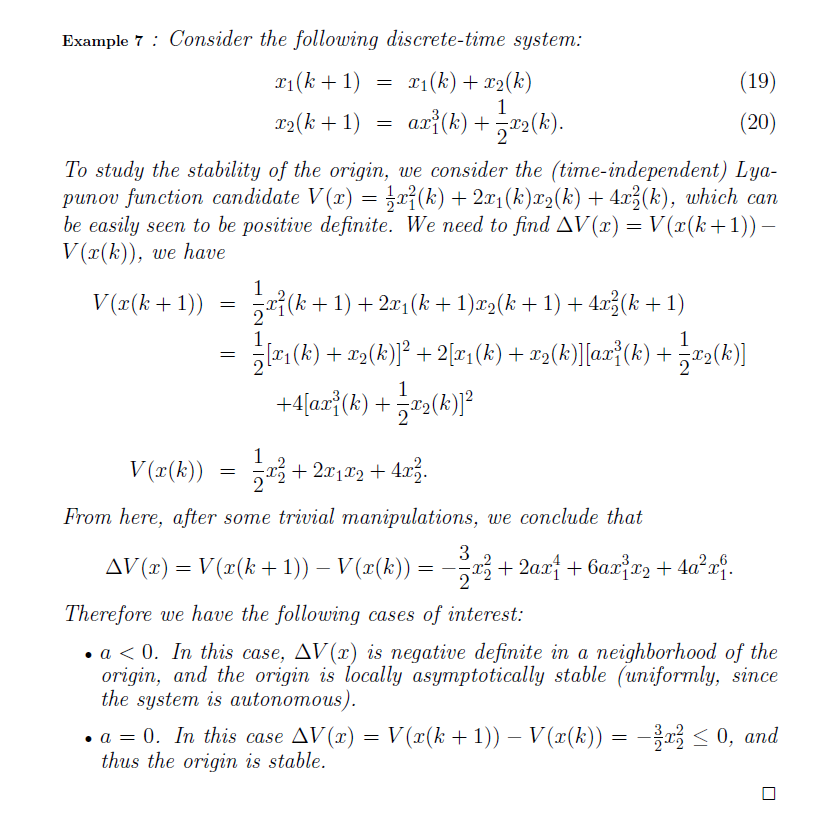 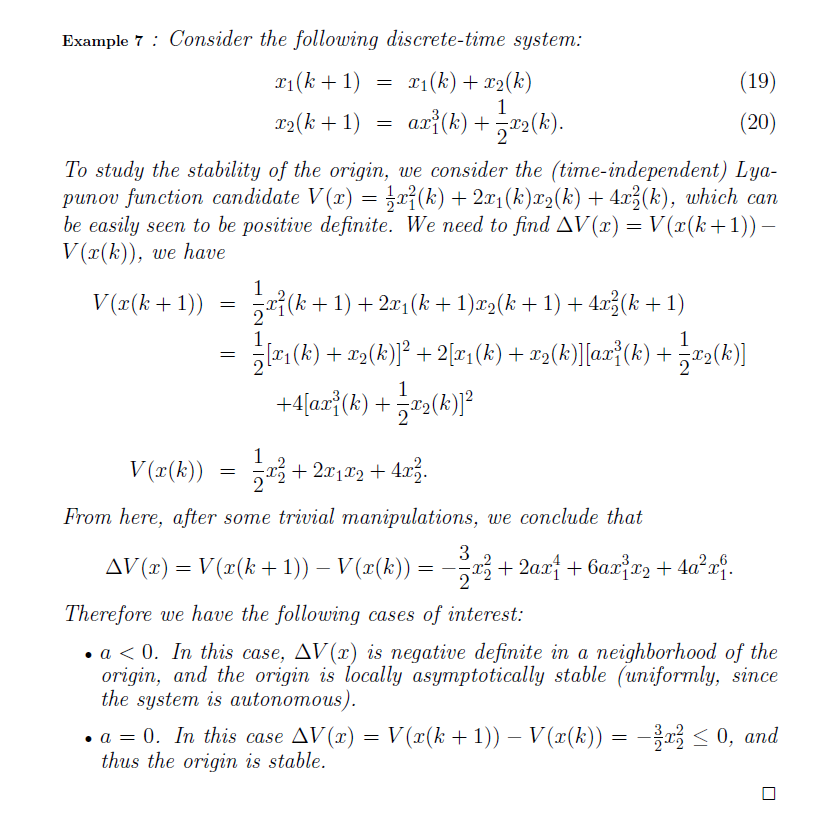 Extra – Barbalat’s  Lemma  (Slotine page 124-128)
Conclusion
Have extended idea of Lyapunov function analysis to nonautonomous systems.
Perturbation analysis examined the effect of disturbances (of a specific form).
Have extended idea of Lyapunov function analysis to discrete time systems.
Extended the Lyapunov analysis using Barbalat’s Lemma to make a statements about the derivative of the Lyapunov function.
Homework 4.1
Marquez Problems 4.4, 4.5
Homework 4.1 (sol)
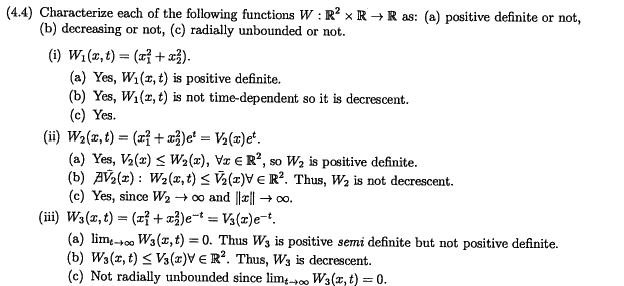 Doesn’t exist
Homework 4.1 (sol)
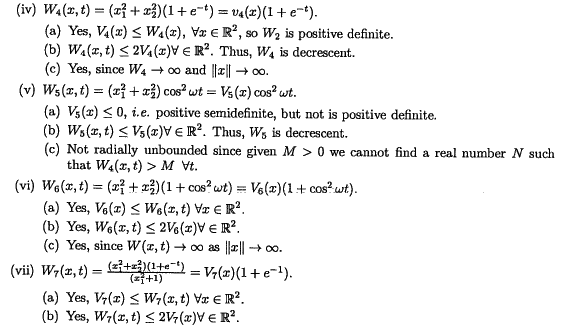 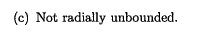 Homework 4.1 (sol)
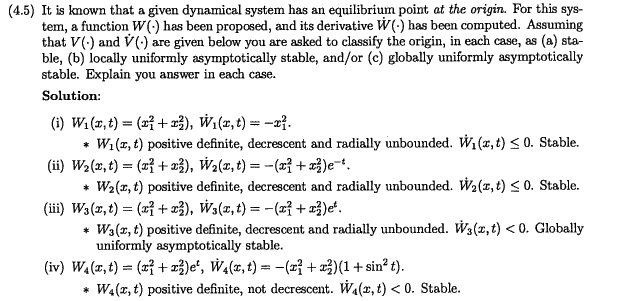 Homework 4.1 (sol)
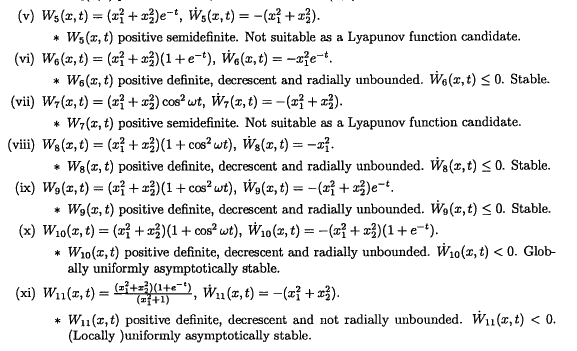 Homework 4.2
Homework 4.2 (sol)
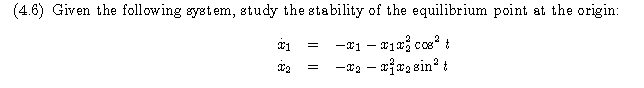 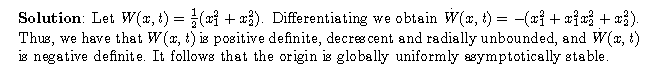 Homework 4.2 (sol)
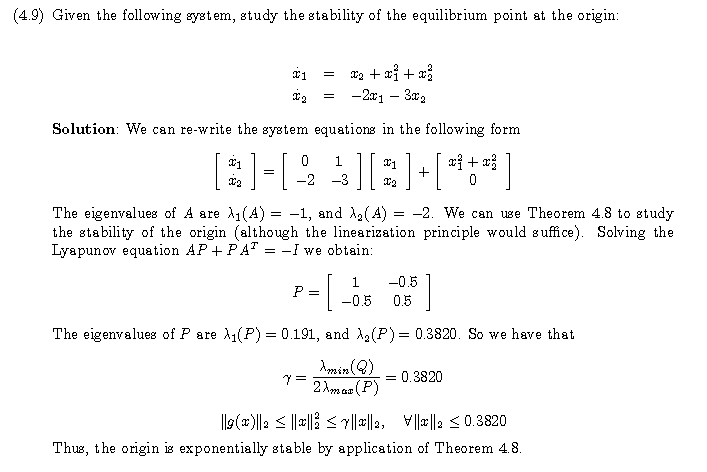